Establishing CF Centers, Standards and Challenges
Samya Nasr, M.D., C.P.I.Professor of PediatricsDirector, Cystic Fibrosis CenterPresident, Michigan Thoracic SocietyCoordinator, State of Michigan CF NBS ProgramUniversity of Michigan Medical SchoolAnn Arbor, Michigan, USA
Outlines
What is A CF Center- CFF Standards
Guidelines for Personnel Time Allotments to CF Centers
Example: University of Michigan CF Center
Challenges of Establishing CF Center
What Is A CF Center
Over 120 CF Centers accredited by the CFF
Centers usually consist of Pediatric and Adult CF Programs
Centers could be only Pediatrics or Adults
Affiliate CF Centers are usually smaller centers. Usually affiliated with accredited CF Center geographically close to the center
What Is A CF Center- Continue
To be accredited: 
     - The CF Center should have adequate physicians
        and Support Staff
     - CF Center mission according to CFF Guidelines
     - Have accredited Sweat Testing lab. 
     - CFF accreditation visit every 5 years or sooner
Where are CFF-accredited care programs?
What is the CF Center StructureMinimum Requirement
CF Center Director
CF Center Associate Director
CF Center Coordinator
SW, Nurse, Dietician, RT, PT, administrator
Recommended: psychologist, pharmacist
Involvement of: Endocrinologist, GI, ID
Guidelines for Personnel Time Allotments to CF Centers
1. M.D.’s: 1 Full Time Equivalent (FTE) per 100 – 150 patients.   There is a minimum requirement of 2 M.D.’s per center.
2. R.N.: 1 FTE per 100 – 200 patients.
3. Social Worker: 1 FTE per 100 – 200 patients.
4. Dietitian: 1 FTE per 100 – 200 patients.
5. Respiratory Therapist: 1 FTE per 100 – 200 patients.
University of Michigan CF Center Where we are:
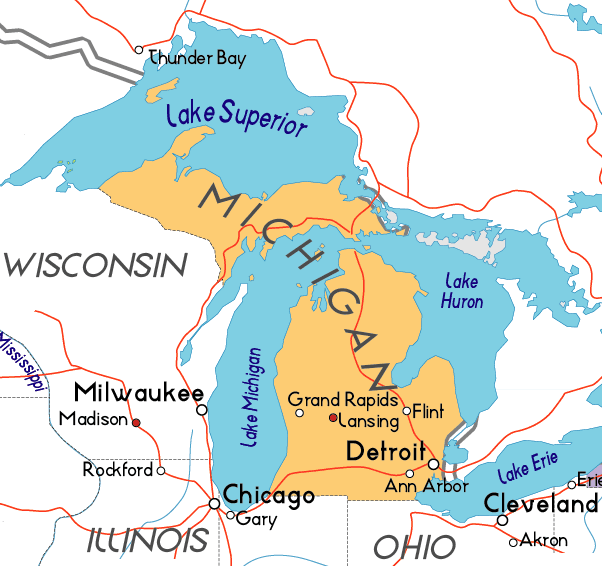 Detroit 40mi
43min
Chicago 240mi
3 ½ hrs
Toronto 280mi 
4 ½ hrs
Airport 25mi
Major Hub 
25min
University of Michigan- CS Mott Children’s Hospital
CF Center Director
Appointment has to be approved by the CFF’s Center Committee
Strong Leader, good organizational and communication skills 
Overseeing the day to day CF Center operation
Overseeing hiring/ maintaining skilled/well trained staff members 
Coordinate educational effort: patients, families/ medical personnel
Insure implementation of Practice Guidelines and Research
Implement Quality Improvement to improve outcomes
Role of the CF Center Coordinator
Two years experience working with CF&                                   or experience as a clinic coordinator  
Strong leadership skills 
Good organizational/communication skills  
Self-starter with initiative 
Values teamwork & work with multidisciplinary team 
Ability to problem-solve
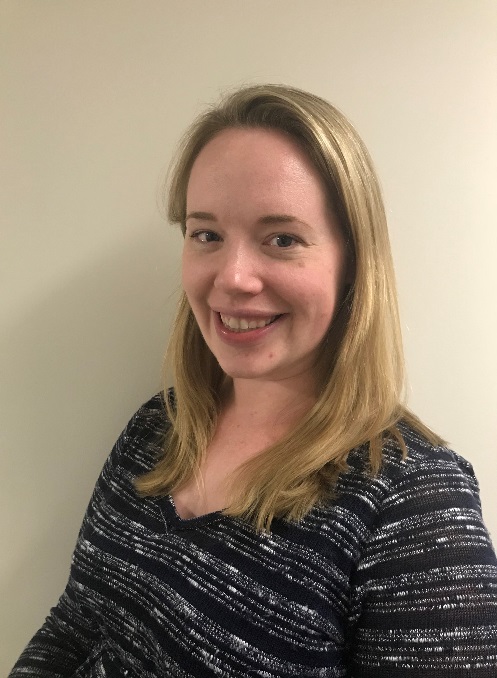 Role of the CF Center Nurse
Medications reconciliation & assessing parental/ 
      patient knowledge of medications 
Assess adherence to treatment
CF education: provide basic CF education 
Medication education: on uses, risks, benefits,                                        side effects & Proper use of inhaled medications
Throat culture, Nasal viral swab
School forms filled out: medication use in school
Other letters: ie travel letter, gym letter, smoke exposure letter,…
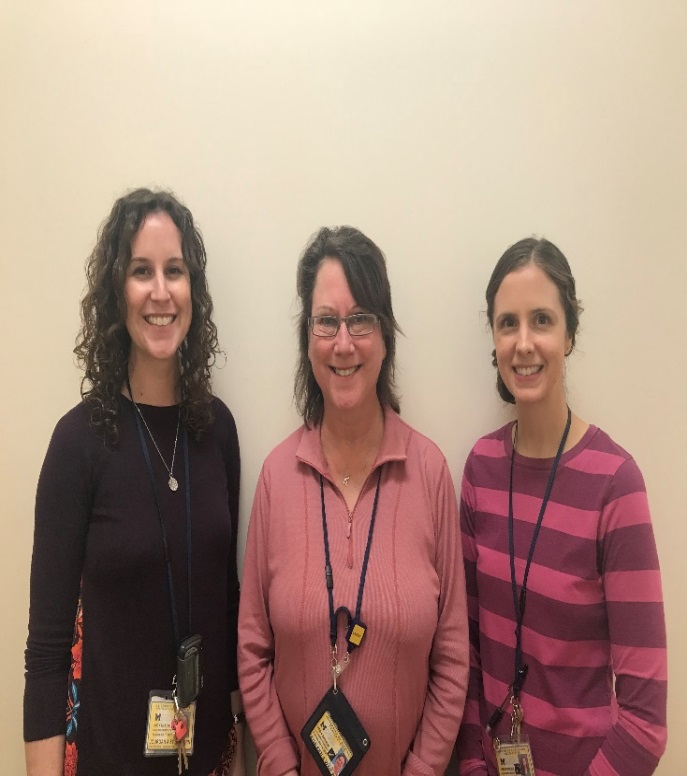 CF Center Nurses
Weekly Pre-clinic Huddle 
Post-clinic review with CF Director/Associate Director,                       email team with concerns or recommendations
Case management/ follow up of hospitalized patients 
Case management of outpatients and Sick calls 
Follow up on laboratory results, relaying results to family
CF Center Dietitian
Provide nutrition therapy: In clinic and on phone:
Evaluate intake/appetite/ Provide recommendations 
On high calorie, fat & protein, adequate salt
On oral supplements and enteral nutrition 
On vitamin supplements
Discuss stool output/abdominal pain
Provide enzyme dosing recommendations   
Administrative tasks:
Prepare patient notes with updated information prior to clinic 
Attend weekly huddle prior to patients coming to clinic 
Make reminder calls to patients’ for OGTT yearly lab
Role of the CF Center Social Worker
Provide education & support through life
     changes / adjustments starting with diagnosis 
Transition Process –Work with patients &                                families to prepare for a healthy transition to 
    the adult clinic using CF RISE & other tools       
Assist with navigating systems/ Resources
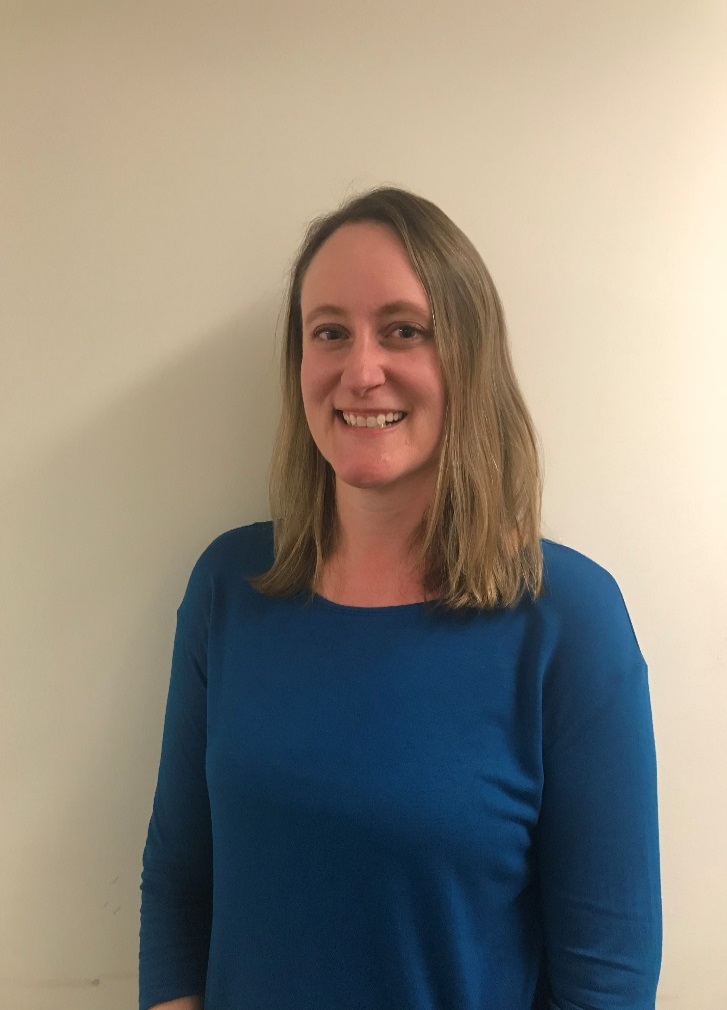 CF Center Research Coordinators
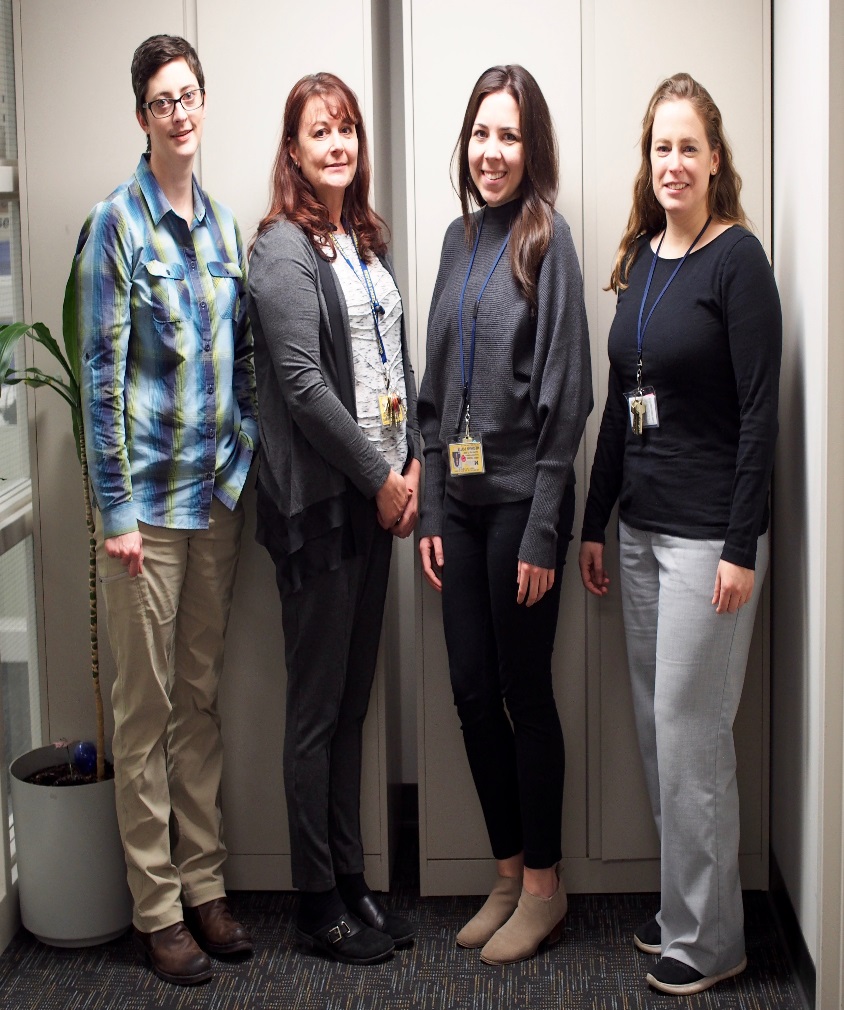 Completing Feasibility forms for new studies
Participating in the Investigators Meetings
Participating in the Study Initiation Visit
Submitting new study applications to the IRB
Study subject screening, study recruitment 
     & conducting study visits  
Maintaining all regulatory documents,…
CF Center Administrator
1-   Maintains good communications between 
       patients, families & the Center through 
      emails/ phone calls & mail
2-   Event Coordinator for Family Education       
       Night & Family Advisory Board
3-   Help with the CF Center Newsletter 
4-   Help with the CF Center Grant renewal
5-  Email families with updates from CF Center
    (drug recalls, new information, changes in clinic)
CFF Requirements for Accreditation
Three Missions:
 Patient care and quality of care
 Participating in Research; clinical (PI
      initiated or Multi-Center) and basic science
Teaching: faculty, trainees and public
Establishing CF Center, Challenges
Having adequate personnel
Securing salary support from the hospital
Having adequate clinic space
Appropriate inpatient rooms / space
Infection control guidelines, Implementations & Challenges
P. aeruginosa
S. aureus
H. influenzae
S. maltophilia
B. cepacia
A. xylosoxidans
Primary CF Microbiology
100
90
80
70
60
Percent
50
40
30
20
10
0
0-1
2-5
6-10
11-17
18-24
25-34
35-44
45+
Age in Years
Cystic Fibrosis Foundation, Patient Registry 2015 Annual Report, Bethesda, Maryland.
[Speaker Notes: State the percentages for each organism.]
Current Updates on Infection Prevention & Control (IP&C)
Recommendations for IP&C in CF 
Education of Healthcare personnel, patients & families.    Adherence are monitored by CF care team.
Minimizing transmission/acquisition: ALL CF patients should not be in contact or be separated by 6 feet        (does not apply to members of the same household)
Hand hygiene (includes all personnel)
Immunizations: Healthcare personnel, CF patients &    Families should be vaccinated (including influenza)
Current Updates- Continue
Recommendations for IP&C: CF Clinics
Minimizing time in common waiting areas 
Any individual with Burkholderia spp should be         scheduled on separate days
CF patients should wear surgical masks in any         healthcare facility to reduce risk of droplet precautions                 (includes public restrooms in such facilities)
Healthcare personnel should implement Contact    Precautions in the clinic and in PFT lab
Disinfect stethoscopes before & after examining patients
IC& P in Clinic
Current Updates- Continue
Recommendations for IP&C: Inpatient Settings
Similar to outpatient setting
Individuals visiting CF patients to follow local hospital       IP&C policies for use of masks, gowns & gloves
Healthcare personnel should use Contact 
  Precautions for all CF patients (gown & gloves)
Current Updates- Continue
Recommendations for IP&C: Non-healthcare Settings
Only 1 CF patient can attend CFF- or CF Center sponsored indoor events to reduce risk of person-to-person transmission
CF patients can attend outdoor events, most remain               6 feet or 2 meters apart from others with CF.
CF patients should avoid contact with individuals with     MRSA skin/soft tissue infections, unless wounds are   covered, hand hygiene is used & no personal items shared
Avoid activities that generate dust from soil to decrease exposure to potential pathogens (ie Aspergillus)
Current Updates- Current
Recommendations for IP&C: CF Healthcare Personnel 
Should not provide care for other CF patients
CF patients interested in healthcare career should seek counseling from their CF care team
Healthcare personnel with CF should inform their employers’ Workforce Health & Safety Dept. about the diagnosis to minimize transmission/acquisition (disclosure is confidential)
What is the CF Foundation Patient Registry?
How has the CFF Registry grown?
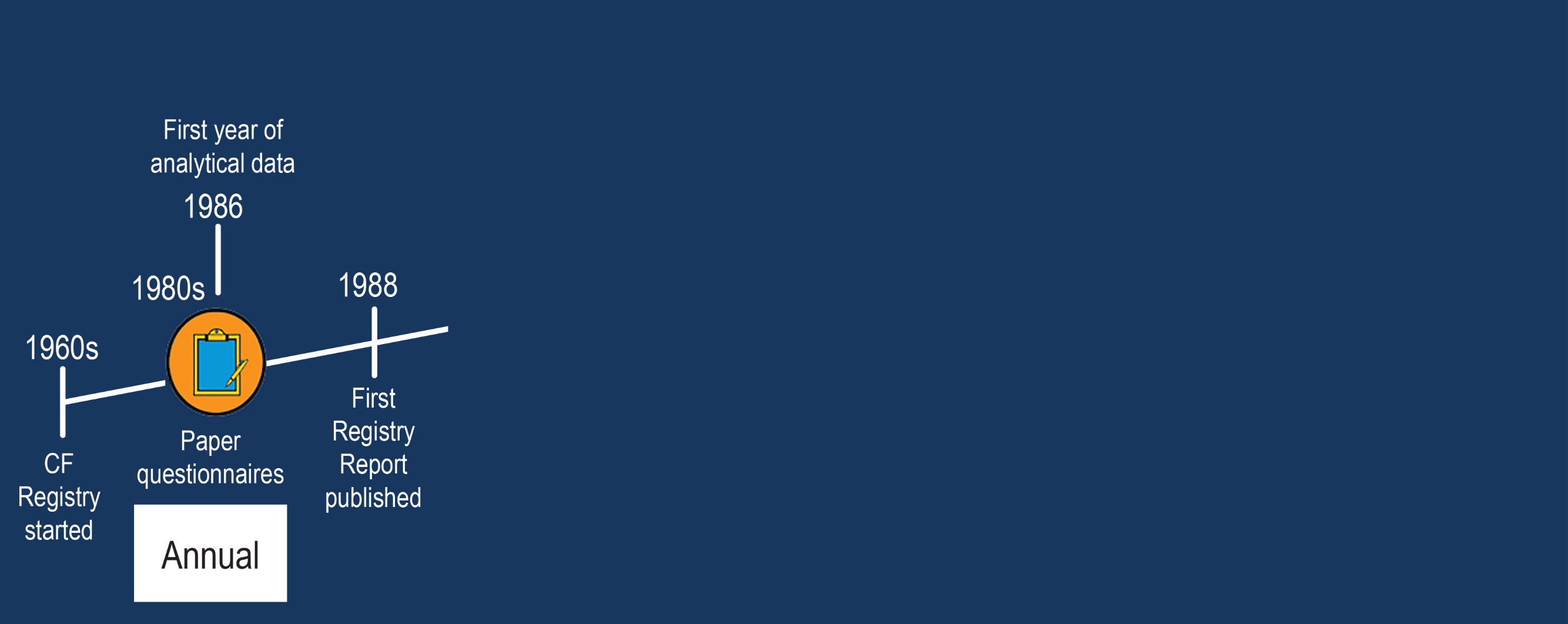 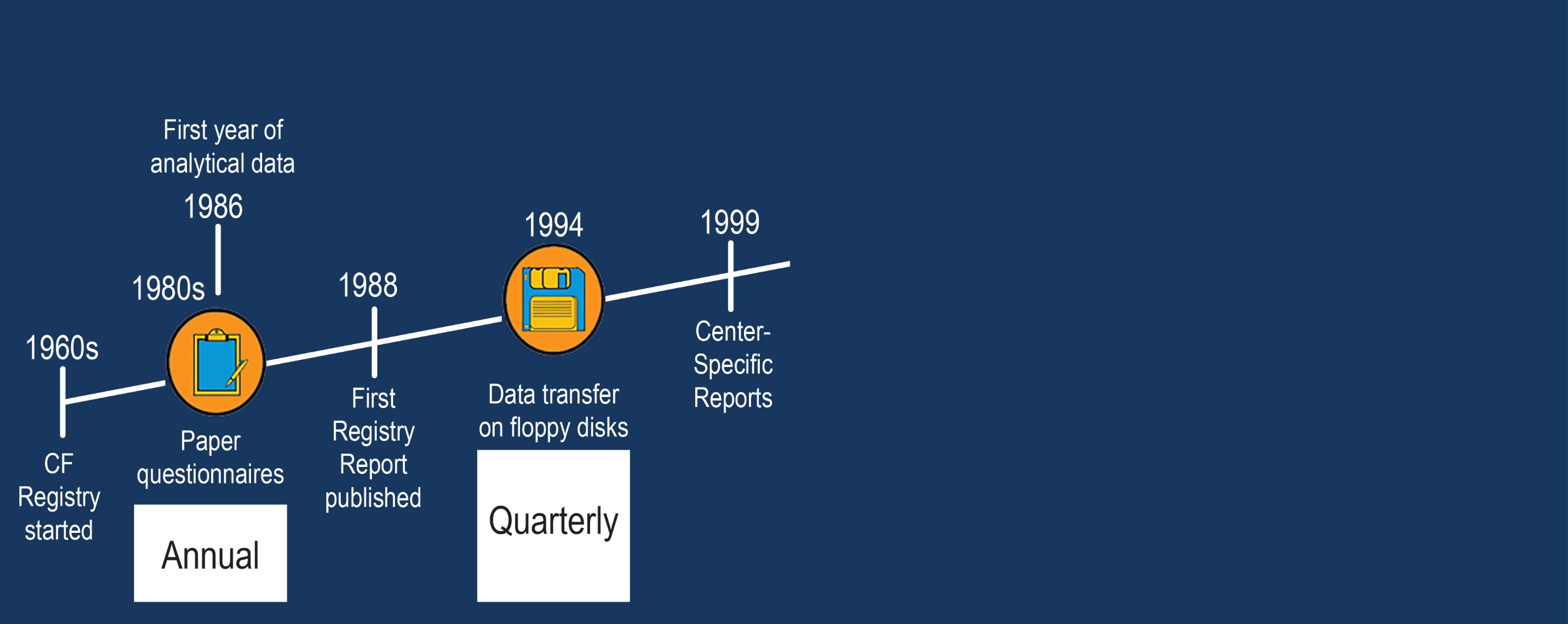 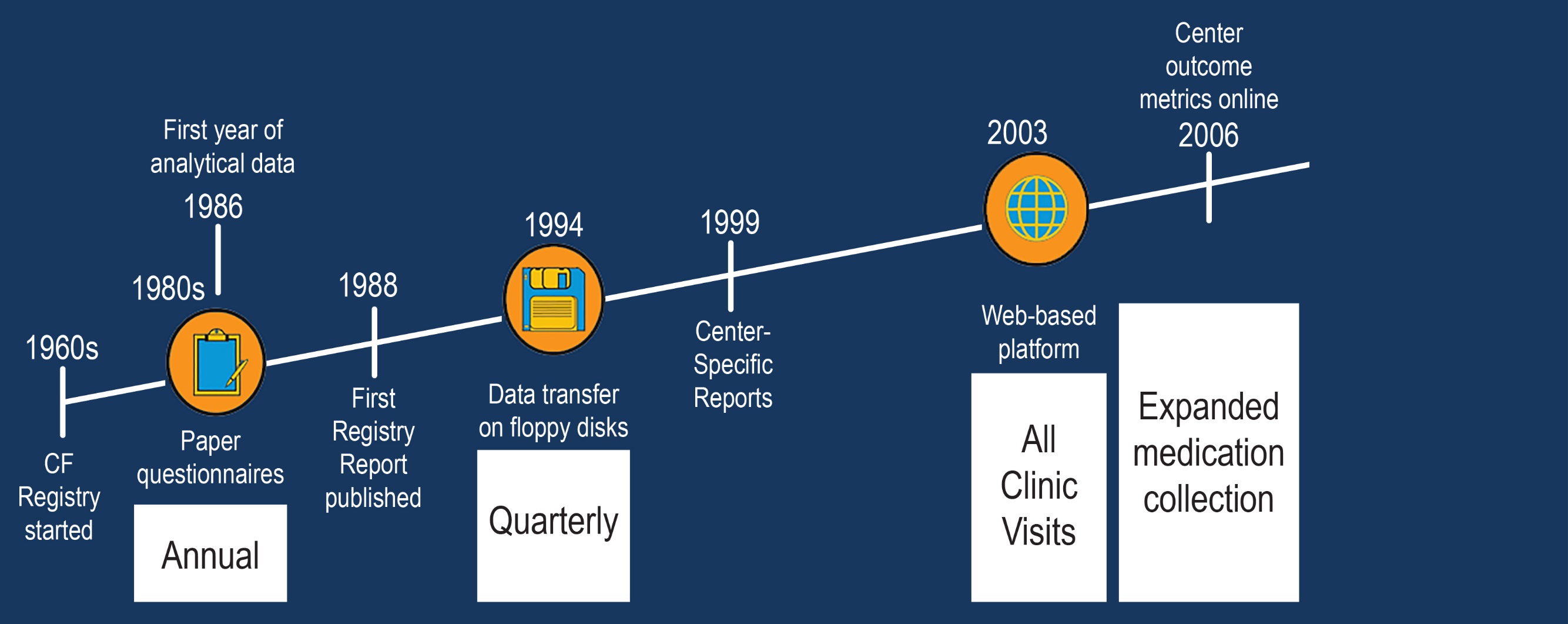 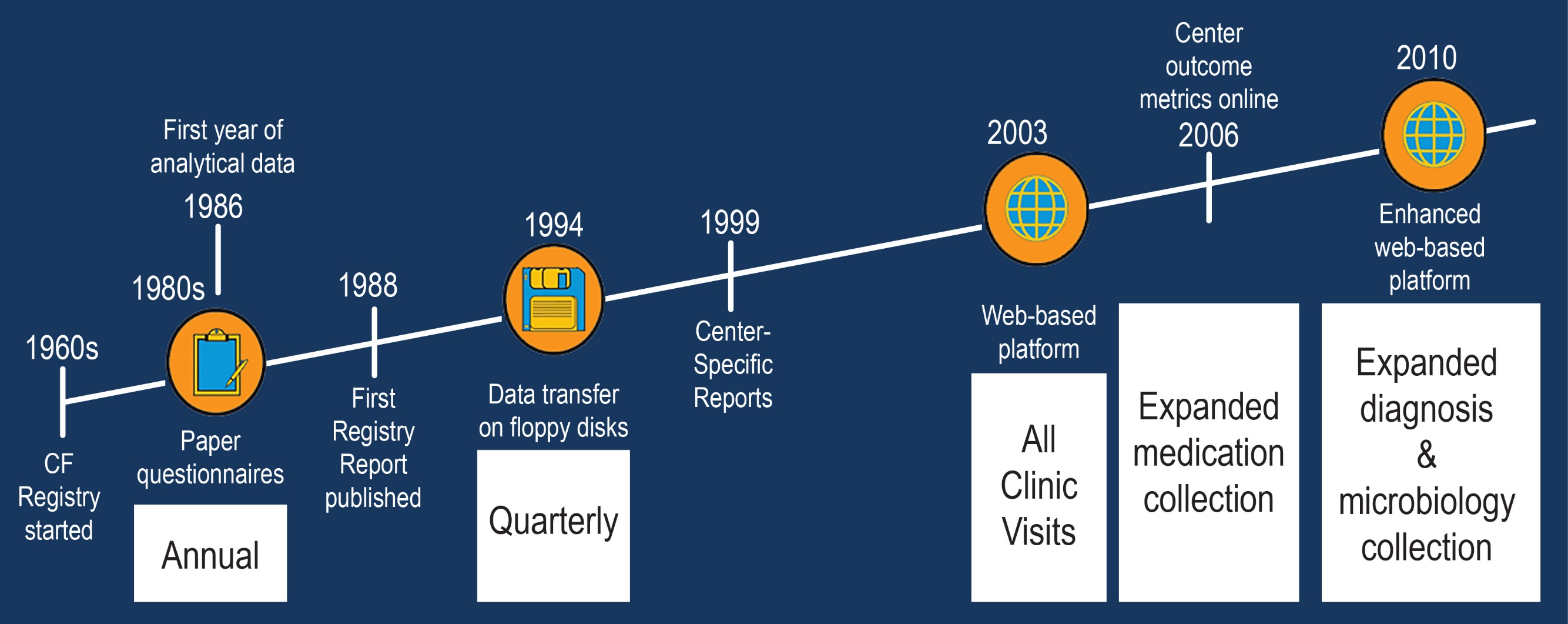 Knapp et al. Ann Am Thorac Soc 13:1173-1179, 2016.
[Speaker Notes: The goal here is to briefly cover the CFF registry history and acknowledge Warren Warwick who played a seminal role in its beginning]
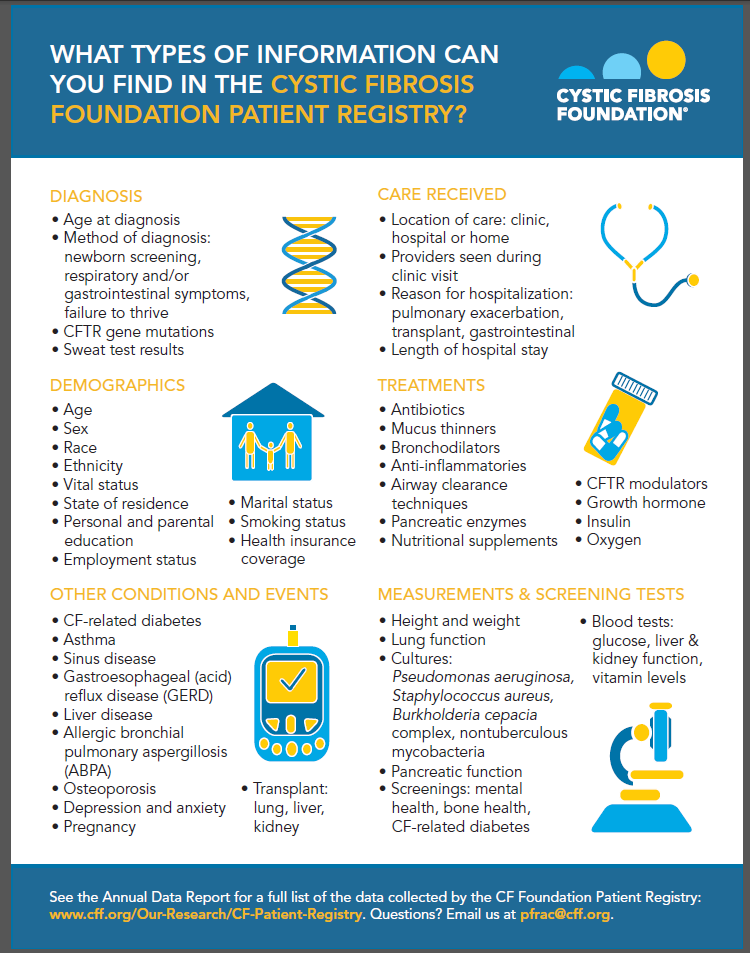 The CFF Registry Today
Inclusion criteria
Seen at CF care center
Consent to participate
Data collected at
Diagnosis
Clinic Visits
Hospitalizations / Home IV treatments
Annually
Download a copy at CFF.org/InsightCF.
[Speaker Notes: This will be available online 

Detailed description of what’s in the Registry: excel spreadsheet can be downloaded from website, which provides info on when variables became available for analysis]
Yearly CF Registry Report
Nutrition
Pulmonary Function
Pulmonary Exacerbation
Microbiology
Guidelines: Care, Screening and Prevention
Pulmonary Therapies
Modulator Therapies
Complications
Lung Function vs. Nutrition Status
Summary Medications
How have we partnered to create change?
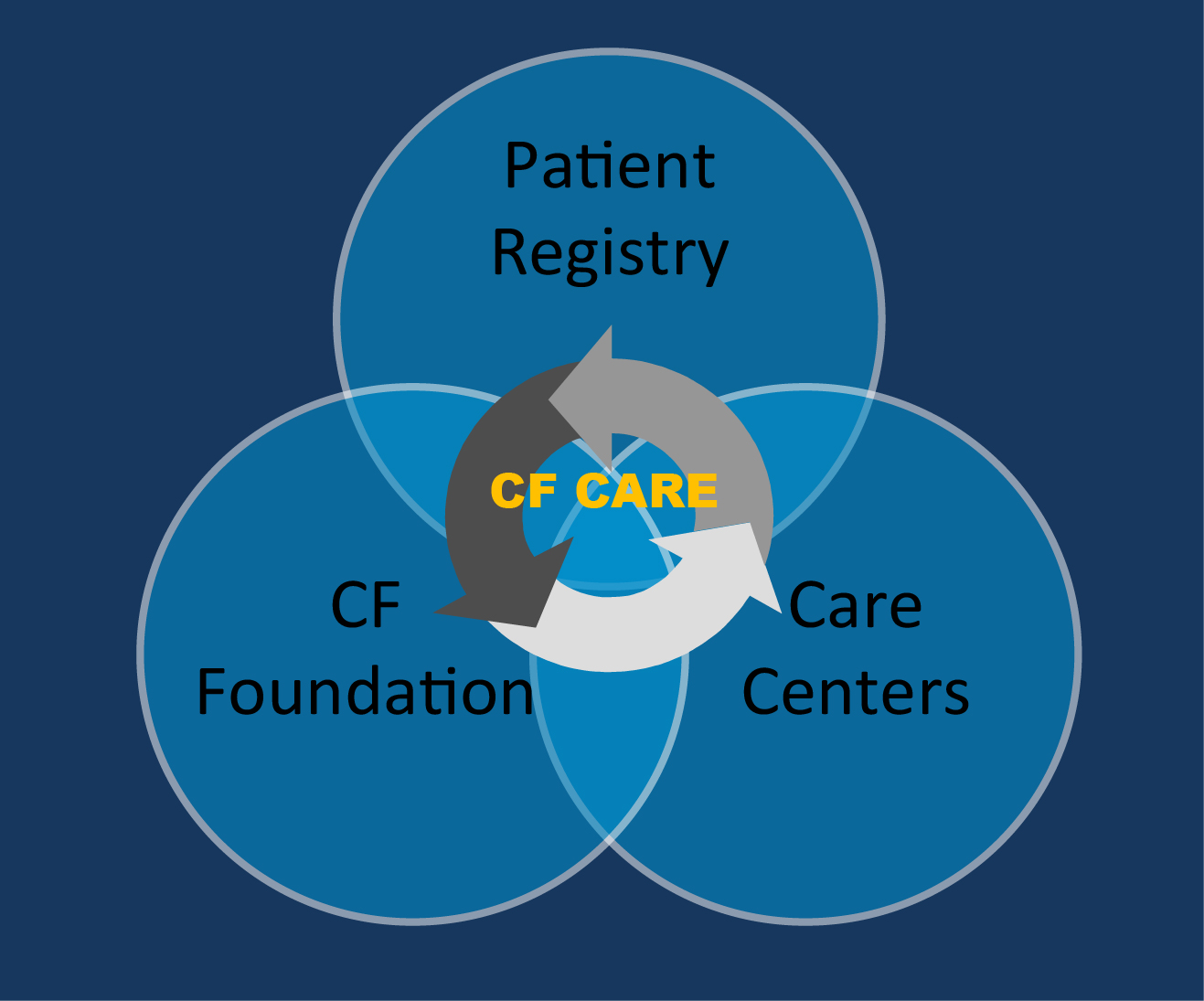 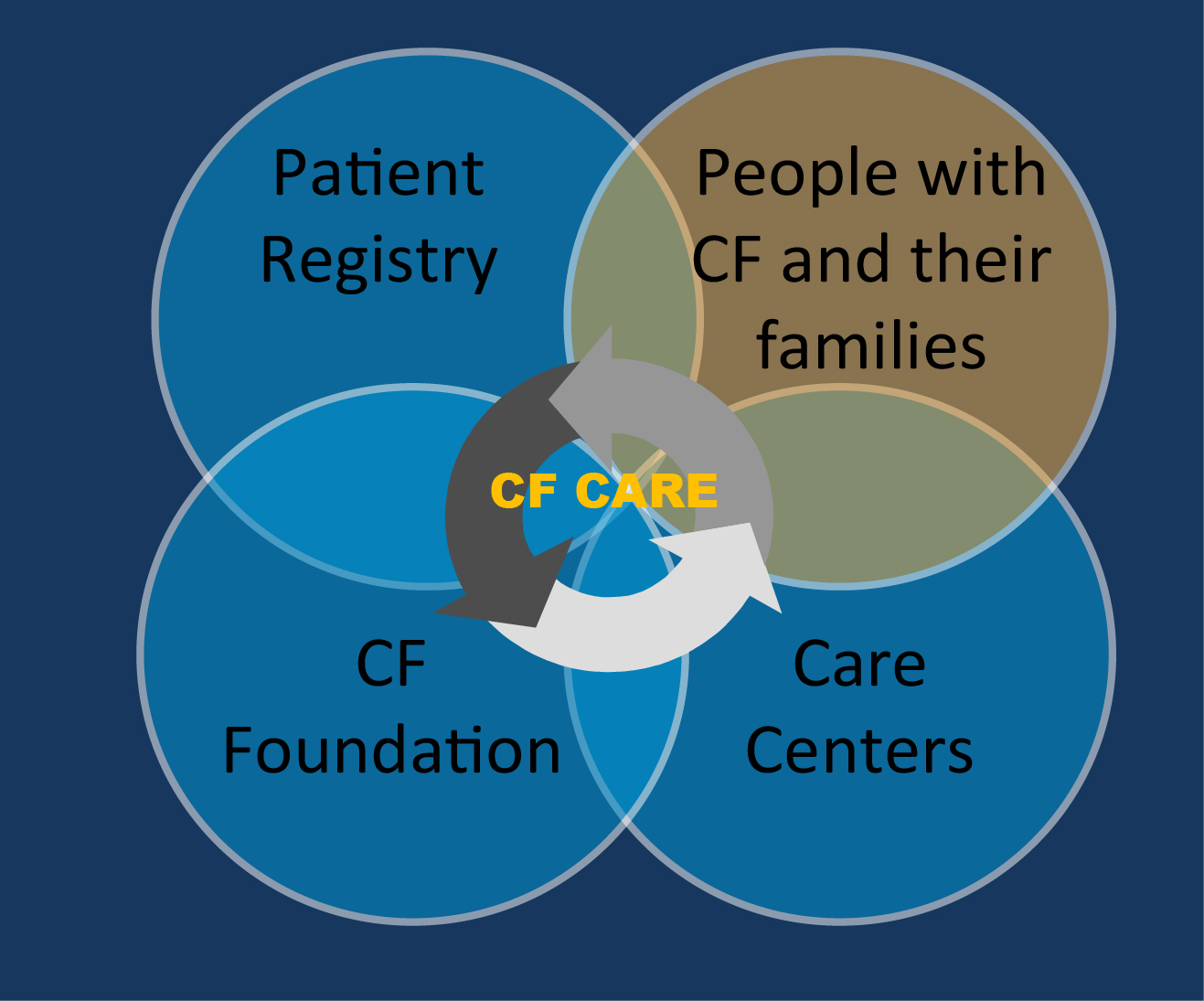 Quality improvement and leadership development

Care center peer-review accreditation process

Evidence-based clinical   practice guidelines

Benchmarking to learn          from best practice

Engaging people with 
     CF and their families
[Speaker Notes: Quality improvement at national level, center level, personal data for patient (how to apply QI to each of these aspects of care) (overarching theme of talk: national level, center level, personal level plans—how the Registry impacts all of these levels)

QI training components:
Leadership development 
Needs assessments
Measurement skills 
Improved communication


During the reflection period of writing the BMJ special supplement of ten years of CF care improvement, the idea emerged to explore moving from pedi and or adult clinics and care to an integrated system of care that we titled “OneCF” care.  This model was designed and tested as a pilot.  The RFA resulted in eight CF Centers with 14 CF Quality Coaches in pairs for each Center to participate in a 15 month learning collaborative.  New advanced improvement tools were introduced such as the “Oobeya Room” or the “Big Room”, workflow diagrams and Value Stream mapping to focus improvement on the lifespan of care from time of diagnoses through advanced care.  Essential to this integrated care system of care for people with CF is the building and enhancing communications and relationships between the pediatric and adult care teams.  We tested the validated relational coordination survey tool to increase awareness of communication and opportunities for improvement across the process of the hand of from pediatric to adult care.  We learned a great deal in the first OneCF LLC pilot and have just started the OneCF LLC2 series with six CF Centers and six coaches.]
Current challenges
Azithromycin
Modulators
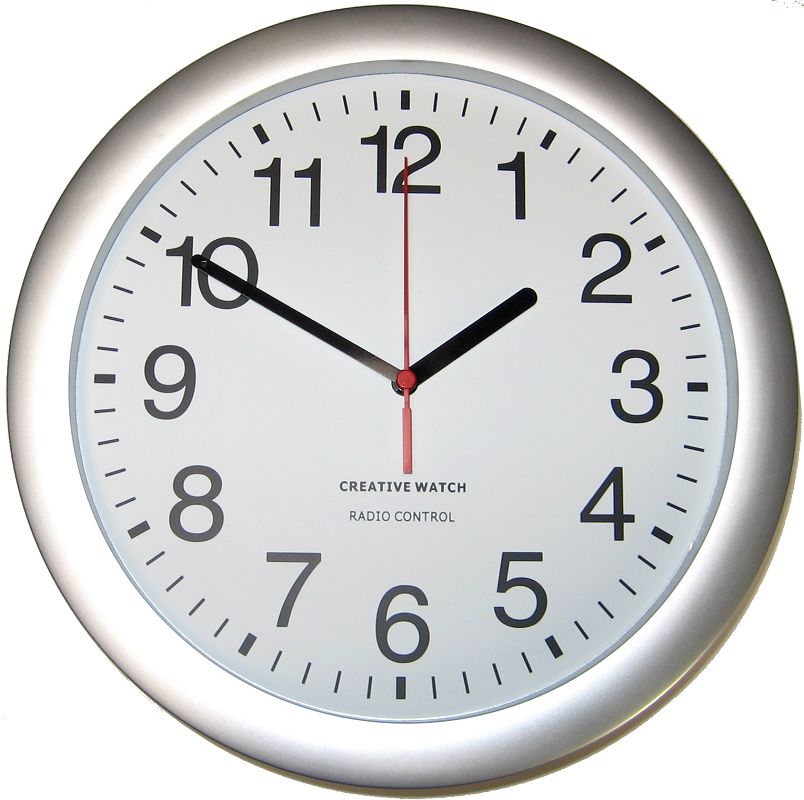 Vitamins
High-calorie meals and snacks
Enzymes
School/work
Hypertonic 
saline
Sports/play
Homework
Nebulized 
antibiotics
Social life/friends
Albuterol
Family time
rhDNAse
Rest
Chest PT
Does one size fit all?
36
THANK                                YOU